今月のイベント
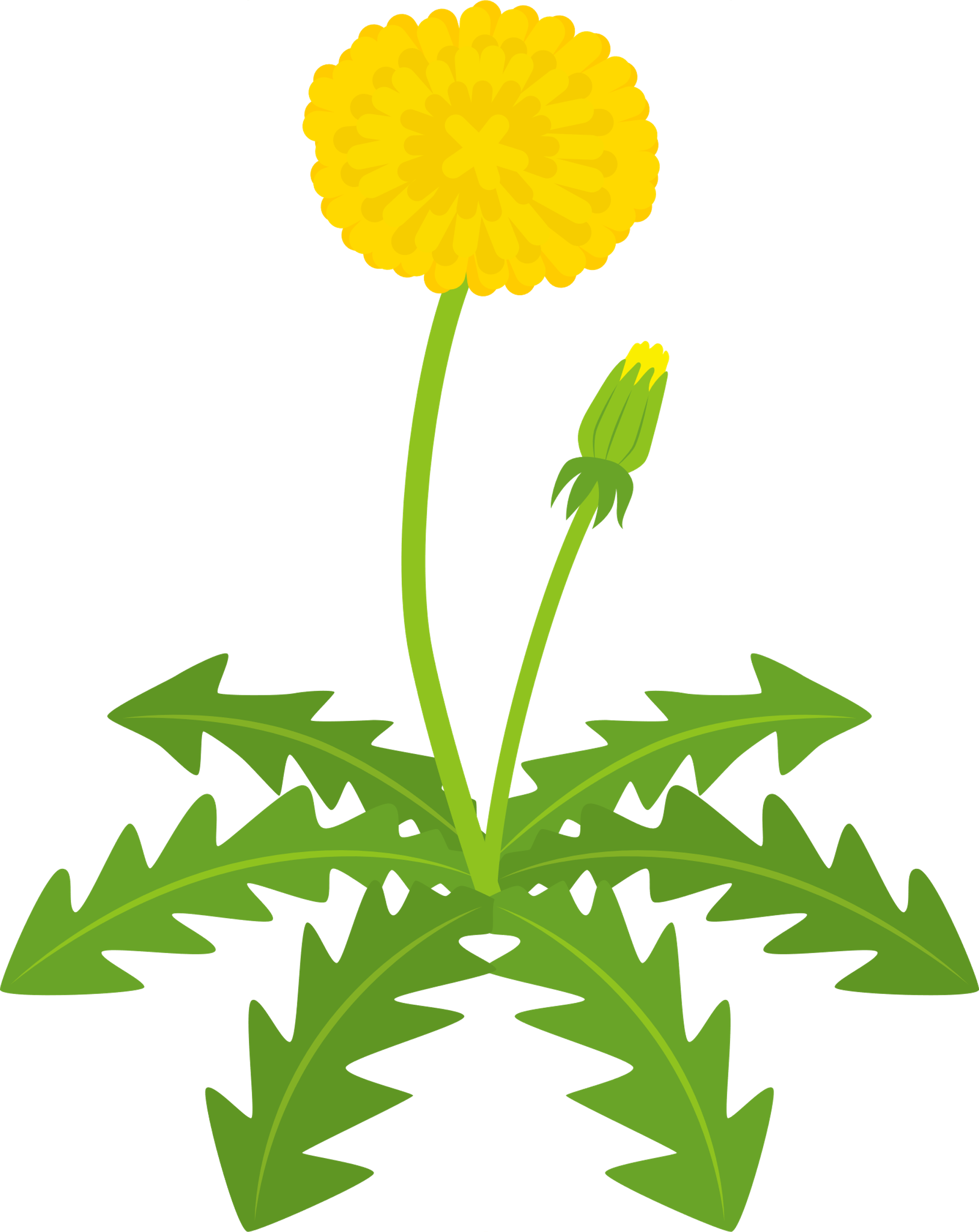 2025 ７月
短冊作り
壁画作り
七夕イベント
フット
ボウリング
イベント湯
神経衰弱
神経衰弱
足の指で
ボールキャッチ
うちわで金魚すくい
変わり湯週間
お誕生日会
うちわで金魚すくい
神経衰弱
足の指で
ボールキャッチ
足の指で
ボールキャッチ
フット
ボウリング
イベント湯
うちわで金魚すくい
うなぎイベント
神経衰弱
フット
ボウリング
うちわで金魚すくい
足の指で
ボールキャッチ
七夕イベント
フット
ボウリング
ビンゴ大会
イベント湯
うちわで金魚すくい
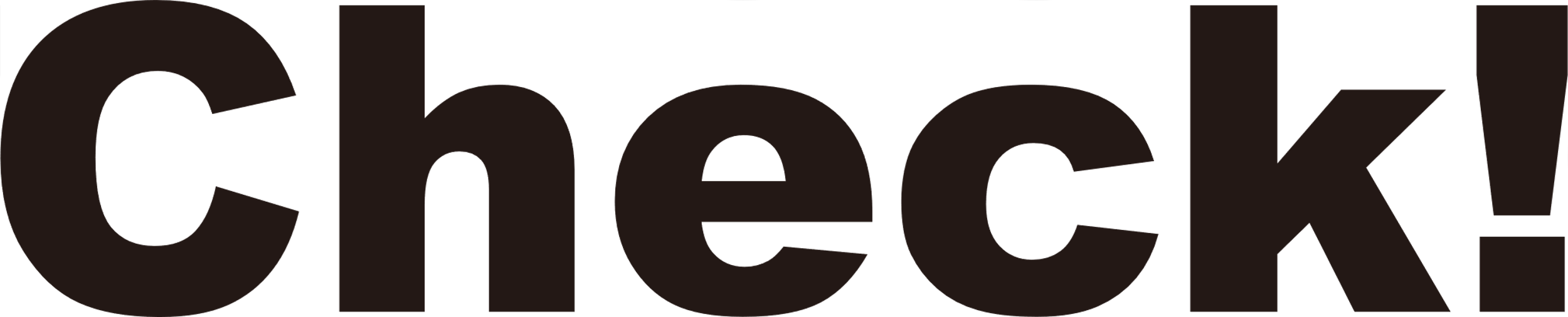 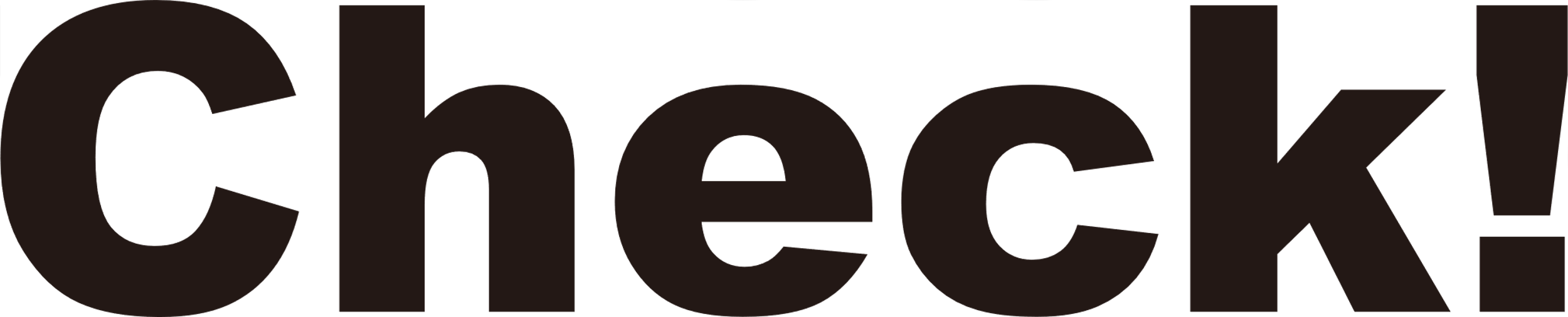 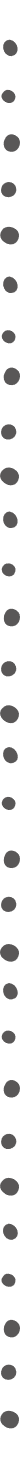 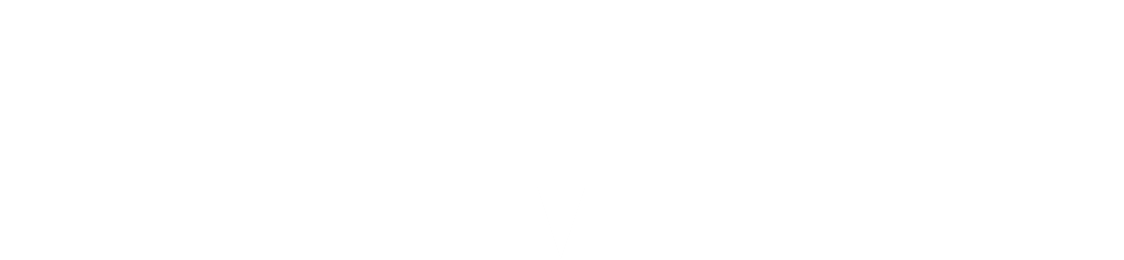 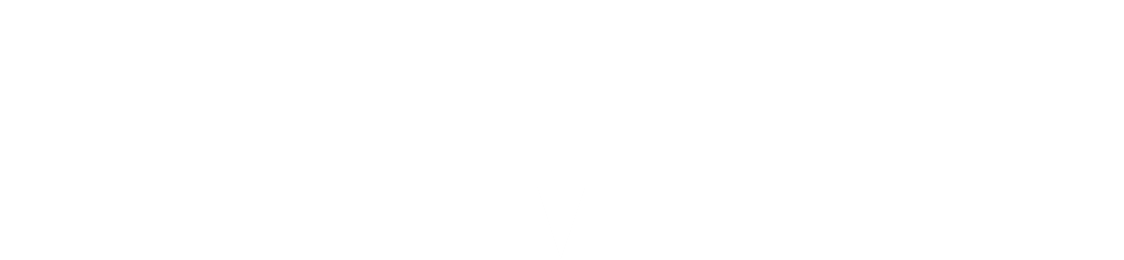 七夕イベント
海の日イベント　うちわ作り
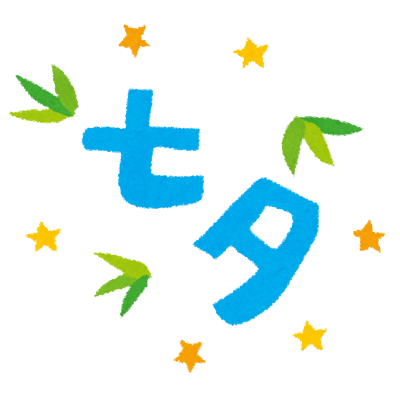 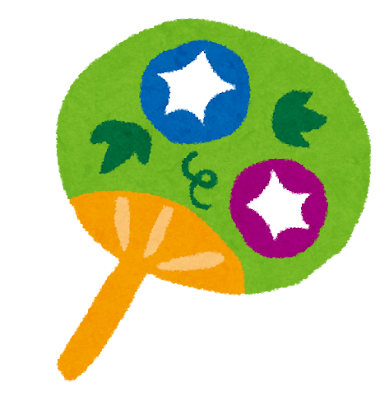 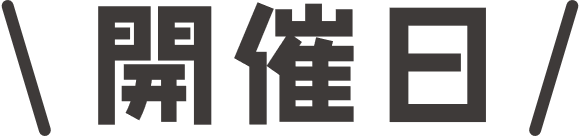 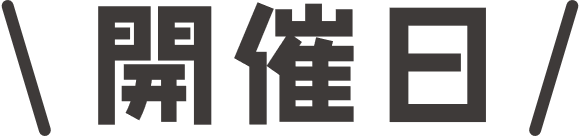 7月7日(月)
14時～
7月20日(日)
14時～
午前中、皆さんに短冊を書いていただき
記念に写真撮影を行います。
午後に夏らしいフォトフレームを手作りし
撮影したお写真を入れ
ご自宅に飾っていただけたらと思います☆彡
今年の暑さを乗り切るために
持ち運びに便利なミニうちわをご用意します。
夏らしい飾りをつけて、自分だけのうちわを作りましょう☆
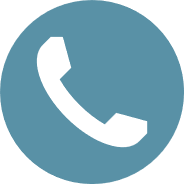 042-730-2522
｜ケアパートナー相模原｜担当 （知久・末廣） ｜受付時間 8:30-17:30
[Speaker Notes: 今月のイベント
イベントカレンダーはエクセルのDM貼り付け用データにて調整後、該当箇所をコピー → パワポにて右クリック → 貼り付けオプションの図として貼り付けを選択して貼り付ける。]